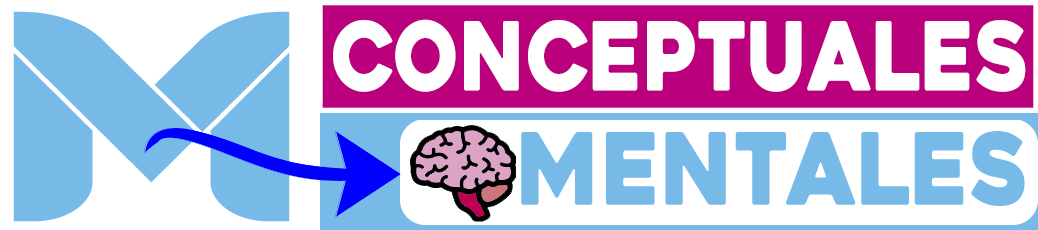 MAPA CONCEPTUAL
Lorem ipsum
Lorem ipsum
Lorem ipsum
Enlace
Enlace
Enlace
Lorem ipsum
Enlace
Enlace
Enlace
Lorem ipsum
Lorem ipsum
Lorem ipsum
Lorem ipsum
Enlace
Enlace
Lorem ipsum
Lorem ipsum
Lorem ipsum
Enlace
Enlace
Lorem ipsum dolor sit amet
Lorem ipsum
Enlace
Lorem ipsum dolor sit amet consectetur
Lorem ipsum
Enlace
Enlace
Enlace
Enlace
Enlace
Lorem ipsum dolor sit amet
Lorem ipsum dolor sit amet consectetur
Enlace
Lorem ipsum
Lorem ipsum
Lorem ipsum
Lorem ipsum
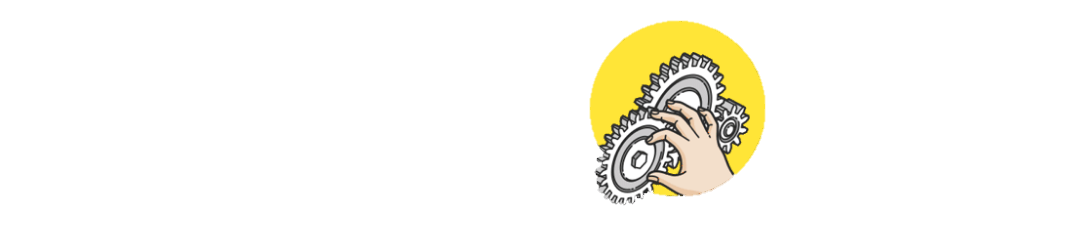 Enlace
Enlace
Enlace
Enlace
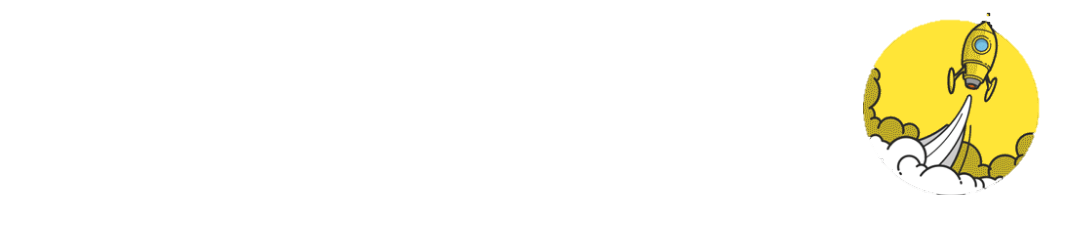 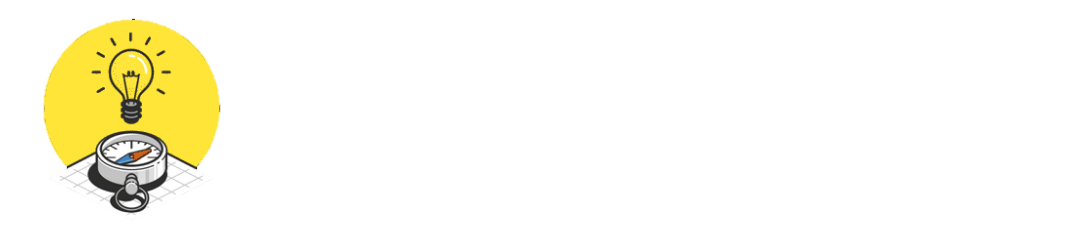 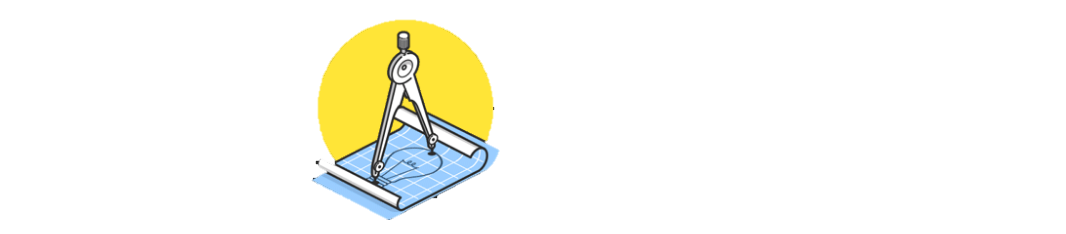 Enlace
Enlace
Enlace
Enlace
Enlace
Enlace
Lorem ipsum dolor sit amet
Lorem ipsum dolor sit amet
Lorem ipsum dolor sit amet
Lorem ipsum dolor sit amet
Lorem ipsum dolor sit amet
Lorem ipsum dolor sit amet
www.mapasconceptualesymentales.site